北美洲臺灣教會協會教育委員會2016年神學研究會祭司神學與申命記神學整合的背景與意涵
2016年10月6日
問題陳述
1.基要福音派與社會福音派的差距：
      a.長老教會：社會公義、環保社服、、。
      b.一般教會：信耶穌、得永生、蓋教堂。
2.禮拜獻祭重要？社會公義重要？
3.祭司典何時、為何、如何整合申命記神學？
4.今日教會信仰與教導的調整當如何？
從Wellhausen談起
Wellhausen認為五經的形成也有其歷史中的進展過程。
耶和華典（J）：主要是平易近人的神觀與故事，是大衛所羅門時代及其延續的南國偤大宗教傳統。
上帝典（E）：北國以色列從大衛王朝分裂出去後，產生了較超然的神觀，注重北國聖所。
申命記典（D）：北國滅亡後，南偤大約西亞王時代，致力於以公義法治重新統合南北屬地。
祭司典（P）：偤大王朝被巴比倫消滅，臣民被擄，至波斯殖民時，回歸重建聖潔國民祭司國度。在五經中舉凡會幕、獻祭、安息日、節期、潔淨不潔淨規定、或聖潔等等經文，均被歸類為祭司典作品，包含出埃及記會幕建立與祭司設立部分，利未記、與大半之民數記。
祭司典整合五經並影響先知書與新約
早期祭司神學：族長、埃及、出埃及、所羅門王時代。
申命記神學：摩西約法、北以色列滅國後、南偤大滅國前後。
祭司神學的重現：被擄至巴比倫到波斯統治期的前半，從以西結書、哈該、歷代志史、撒迦利亞、到瑪拉基書。
    以斯拉記7:6, 11-14「你既然是王及伊七個謀士所差的，
  照你手內上帝的律法查察偤大及耶路撒冷、、、」摩西五
    經看起來似乎有被波斯當局動過手腳。
先知書中申命記神學與祭司神學的交織。
新約：福音書：申＞祭。
   保羅、希伯來書、啟示錄：祭＞申。
早期祭司神學的內涵與功能：族長時期
神
↑↓
人
早期祭司神學的內涵與功能埃及國家社會結構
神界
法老
祭司團體               皇家成員               軍隊團體
以神權正當化             行政階層                  以武力維護
社會階級與價值        農工商百姓       社會階級與價值
奴隸、奴隸、奴隸

參Daniel Erlander, “God births a People,” Liberating Biblical Study, ed., Laurel Dykstra and Ched Myers (Eugene, Or.: Cascade Books, 2011), 24-30.
早期申命記型約法的內涵與功能出埃及團體社會結構
摩西  約法          神
XX法老XX
祭司團體               XX皇家成員XX             軍隊團體
 以神權建立             臨時士師領導              以武力防衛
盟約社會                  農工商百姓               盟約社會
減少奴隸

參Daniel Erlander, “God births a People,” Liberating Biblical Study, ed., Laurel Dykstra and Ched Myers (Eugene, Or.: Cascade Books, 2011), 24-30.
早期祭司神學的內涵與功能以色列王朝時期≒埃及
神
王
祭司團體               皇家成員               軍隊團體
以神權正當化           行政階層               以武力維護
社會階級與價值       農工商百姓        社會階級與價值
奴隸、奴隸、奴隸

參Daniel Erlander, “God births a People,” Liberating Biblical Study, ed., Laurel Dykstra and Ched Myers (Eugene, Or.: Cascade Books, 2011), 24-30.
北以色列滅亡後申命記神學的內涵與功能
先知約法公義呼聲        神
王
祭司團體               皇家成員               軍隊團體
以神權正當化          行政階層              以武力維護
社會階級與價值       農工商百姓        社會階級與價值
奴隸、奴隸、奴隸

參Daniel Erlander, “God births a People,” Liberating Biblical Study, ed., Laurel Dykstra and Ched Myers (Eugene, Or.: Cascade Books, 2011), 24-30.
申命記的啟示與成文年代
1. 偤太傳統：摩西五經，著於主前十四或十三世紀。
2. M. Noth, 1943, 首倡申命記史，認為申命記、約書亞記、士師記、撒母耳記上下、列王上下，此七書編成於主前550年，解釋亡國之因。
3. G. von Rad, 1953, 六經說。需從創世記讀到約書亞記，神之應許才有應驗。
4. E. W. Nicholson, 1967, 北國滅亡，其先知南逃配合南國進行改革，防南國滅亡。
申命記的啟示與成文年代
5. F. Cross, 1968, 認為申命記與申命記史含有
	Dtr1(第一版申命記史)，編成於主前621-
                  609年，支援約西亞王宗教改革。
	Dtr2(第二版申命記史)，編成於主前550年，
                  解釋亡國之因。
6. W. Dietrich, 1972, 認為申命記與申命記史含
          有
	DtrH: 歷史資料。
	DtrN: 法律資料。
	DtrP: 先知資料。
文學形式George Mendenhall
1. 摩西口述，到成文：回憶錄、勸導、律例典章。
2. Mendenhall: 申命記採用「赫人宗藩條約」形式，是赫人帝國於主前十四至十三世紀與敘利亞諸藩屬國所立的各種條約。申命記的條約結構如下：
        1)前言:載明宗主的身分。
        2)歷史序言：宗主向藩屬歷數其恩惠。申1:6-4:49。
        3)條款規例：宗主宣示律例條款。申5:1-26:19。
        4)認可保證：祝福守約，咒詛違約。申27。   
        5)後語：申31-34章，指定約書亞為繼承人，律
           法要藏入至聖所，以摩西詩歌和祝福總結。
Dtr1(第一版申命記史)編於主前621-609	年，支援約西亞王宗教改革。
列王紀下
22:8祭司頭希勒家給書記沙番講：「我佇耶和華殿內偶然得著律法的冊。」希勒家將冊交互沙番，沙番就讀伊。
22:10書記沙番閣給王講：「祭司希勒家有提一本冊互我。」沙番就佇王的面前讀伊。22:11王聽見律法冊的話，就拆裂伊的衫，
Dtr1(第一版申命記史)編於主前621-609	年，支援約西亞王宗教改革。
列王紀下
23:2王就上去耶和華的殿，猶大眾人及徛起耶路撒冷的百姓，及祭司、先知，及眾百姓，無論大細，攏及伊去；王就將耶和華殿內偶然得著約的冊一切的話讀互因聽。
23:3王徛佇柱邊，佇耶和華的面前立約，欲盡心盡性順趁耶和華，守伊的誡命、及干證的話、及律例，來成此本冊所記立約的話。百姓攏承認此個約。
重要主題
1. 集中政策：一神、一民、一地、一殿、一王家、一法。
2. 賞善罰惡：守約得地得生蒙福、背約遭禍失地失命被擄。
3. 公義：行政司法軍事公義，照顧宗教人員、貧弱婦老、寄居與奴隸。
4. 宗教人員的規範: 摩西事工與預表耶穌。
5.為何亡國?強權下的國家生存之道: 去偶像邪術，守十誡。 (Deut. 18:9-13)。
6. 宣教: 救恩與歷史的結合。
經文大綱
1:1～3:29 摩西回顧過去：漂流曠野時的神恩
	4:1～11:32 回顧何烈山之約法（第一誡），勸勉順服遵行
		12:1～26:19    申命記法典
		12:1～16:17 祭典集中化與忠誠、十一獻、與節期
		       16:18-17:20  國體規範（上）：司法與行政
			18:1-22 國體規範（下）：利未人與先知
		       19:1～25:19 司法補救、軍、血罪、財、家、社會
		26:1-19  禮拜、初熟之果獻與十一奉獻
	27:1～30:20 示劍遵法典禮、祝福詛咒、摩押之約、生死之決                         
31:1～34:12 摩西展望將來：勸勉交棒、摩西歌與祝福、摩西死


Cf. Nelson, Richard, Deuteronomy.
（一）、申命記法典的公義社會目標：   就欲佇恁中間無喪鄉人
15:5  你若留心聽耶和華──你上帝的話，執守來行我今仔日所命令你這一切的誡命，就欲佇恁中間無喪鄉人。
（二）、節期、禮拜、獻禮在反帝國主義與照顧貧弱（12:1～15:23 // 26:1-19，可另加11:27-19//27:1~29:20）
12:1～16:17祭典集中化與忠誠、十一獻、與節期

26:1-19	禮拜、初熟之果獻與十一奉獻
（二）、節期、禮拜、獻禮在反帝國主義與照顧貧弱（12:1～15:23 // 26:1-19，可另加11:27-19//27:1~29:20）
禮拜要十一奉獻，十一奉獻是為照顧宗教人員、貧弱、與外籍來寄居之人：
14:28/26:12 逐擺到三年滿，你著將彼年的土產十份抽一份，囥佇你的門內。14:29 因為利未人佇恁中間無份無業，伊及出外人，以及孤兒寡婦，踮佇恁門內的，攏通來食到飽。致到耶和華──你的上帝佇你所做一切的事賜福你。
（二）、節期、禮拜、獻禮在反帝國主義與照顧貧弱（12:1～15:23 // 26:1-19，可另加11:27-19//27:1~29:20）
禮拜，要紀念神拯救國民脫離帝國主義壓迫的救恩：
16:1  你著注意亞筆月，來守耶和華──你上帝的逾越節，因為耶和華──你上帝佇亞筆月暝時導你出埃及。16:2 你著佇耶和華所欲揀來安置伊的名的所在，對你的羊群牛群，用逾越節的精牲，獻祭互耶和華──你的上帝。
16:3 你呣通用有酵的餅參teh食；七日久你著用無酵的餅參teh食，就是困苦的餅──欲互你一生的日記得你出埃及地的日──因為你出埃及地的時真趕緊。
禮拜要紀念神拯救國民脫離帝國主義壓迫的救恩
26:1你已經到耶和華──你的上帝所賞賜你做業的地承接來徛起伊，26:2就著對耶和華──你的上帝賞賜你的地，將所收逐項起頭熟的土產提淡薄，下佇筐裡，去耶和華──你上帝所欲揀安置伊的名的所在、、、
26:5你著佇耶和華──你上帝的面前講：『我的祖是一個teh欲死的亞蘭人，落去埃及寄腳佇遐。人額少少，佇遐成做一國大閣強、人額閣多。
禮拜要紀念神拯救國民脫離帝國主義的壓迫
26:6埃及人歹款待阮，苦楚阮，用苦工教阮做、、26:8耶和華就用大權能的手及伸出的手骨，及大通驚的事及神蹟奇事，導阮出埃及， 26:9 閣導阮到此所在，用此個地賞賜阮，就是流奶及蜜的地。
26:10 看啊，此個地起頭熟的，耶和華啊，你所賞賜我的，我今已經帶來。』後來你著將伊下佇耶和華──你上帝的面前，佇耶和華──你上帝的面前敬拜伊。
（三）、政府行政司法組織的設立與施政在照顧貧弱（16:18-17:20//19:1～25:19）
16:18-17:20   國體組織（上）：司法與行政官設立與執行規定。

19:1～25:19  司法補救、軍事、血罪、財產、家庭、婚姻、社會。
（三）、政府行政司法組織的設立與施政在照顧貧弱（16:18-17:20//19:1～25:19）
設立行神公義的司法人員：
16:18 你著佇耶和華──你的上帝所賞賜逐個城門內，照你許個支派為家己設立審判官及官長。in著照公義的判斷來審判百姓。
16:19 你的審判呣通冤枉；呣通看人的外貌。也呣通受賄賂；因為賄賂會互智慧的人目睭睛暝，閣會互義人的話反倒轉。16:20 你著追lip至公至義，互你會活，承接耶和華──你上帝所賞賜你的地。
選總統要選自己人、不讓百姓再回受帝國欺壓、廉潔有德守法、尊民者：
17:14 你到耶和華──你上帝所賞賜你的地，得著彼所在來徛起的時，若講：『我欲設立王做我的頭，親像我四圍的列國一樣。』
17:15 你的確著設立耶和華──你上帝所揀的人做王，做你的頭。對你的兄弟中設立一人做王，做你的頭；外國人呣是你的兄弟的，你呣通設立做你的頭。
（三）、政府行政司法組織的設立與施政在照顧貧弱（16:18-17:20//19:1～25:19）
家庭防通姦、婚姻要聖潔、社會規範要照顧貧弱孤寡：

24:12 彼人若是喪鄉，你呣通留伊的準當過暝。

24:14 困苦喪鄉的倩工人，無論是你的兄弟抑是出外人踮佇你的地，佇你的城門內的，你呣通欺負伊。
（四）、宗教人員是維護照顧貧弱之神法的最後防線（18:1-22）：社會不全按資本主義
18:1-22	國體組織（下）：
                利未人與先知之規定
（四）、宗教人員是維護照顧貧弱之神法的最後防線（18:1-22）：
利未人（如今天教會工作者）不可靠產業而活，乃只靠神：

18:1祭司利未人通利未的支派，in佇以色列中無份無業；in所欲食的就是耶和華的火祭及伊的業。

牧師不得兼職。吃人的，嘴軟。
（五）、照顧貧弱以約：何烈山約法，摩押之約（4:1～11:32//27:1～30:20）
4:1～11:32回顧何烈山之約法（第一誡），勸勉順服遵行。

27:1～30:20  在示劍的遵法典禮、祝福與詛咒、摩押之約、生死之決。
（五）、照顧貧弱以約：何烈山約法，摩押之約（4:1～11:32//27:1～30:20）
第四誡：應該讓貧弱、寄居、與動物均得安息（其餘各誡，也多公平待貧）
5:12著守安息日掠伊做聖，照耶和華──你的上帝所命令你的。5:13 六日內著著磨做你一切的工， 5:14 獨獨第七日就是向耶和華──你的上帝來守的安息。此日，你及你的子、查某子、奴僕、女婢、牛、驢、精牲，以及踮佇你中間的出外人，一切的工攏呣通做，互你的奴僕、女婢通親像你安息。
（六）、照顧貧弱是可行的（1:1～3:29 // 31:1～34:12）
1:1～3:29  摩西回顧漂流曠野時的神恩。

31:1～34:12  摩西展望將來：勸勉交棒、摩西之歌、摩西的祝福、摩西之死。
（六）、照顧貧弱是可行的（1:1～3:29 // 31:1～34:12）
貧弱者/國的存活是可行的，因上帝眷顧：
2:7 因為耶和華──你的上帝佇你的手所做一切的工賜福你。你行此個大的曠野，伊攏知。此四十年，耶和華──你的上帝及你佇teh，你攏無欠缺一項。
（六）、照顧貧弱是可行的（1:1～3:29 // 31:1～34:12）
在強國威脅下，貧弱者的存活是可行的，因上帝會為貧弱者征戰：
3:21彼時我吩咐約書亞講：『你親目看見耶和華──你的上帝對此二個王所行一切的事；耶和華也欲對恁所欲過去的逐國按呢行。3:22恁莫得驚in，因為替恁交戰的是耶和華──恁的上帝。』
（七）、小結：愛耶和華守祂的約，貧弱國也會變成比強國強
15:5你若留心聽耶和華──你上帝的話，執守來行我今仔日所命令你這一切的誡命，就欲佇恁中間無喪鄉人（因為佇耶和華──你的上帝所賞賜你做業的地，耶和華欲大大賜福你。）15:6因為耶和華──你的上帝欲照伊所應允賜福你。你欲借互多多國，也你呣免借；你欲管轄多多國，也in boe管轄你。
歷史
祭壇聖所、祭物、祭司、祭節、祭典
太陽神
埃及
禮拜＋經典
上帝
亞述太陽神
以色列
VS
VS
亞述
大衛王朝
巴比倫馬杜
巴比倫
迦南巴力
迦南
土地
申命記史神學：公義
一神：以色列啊，你著聽！耶和華──咱的上帝是獨一的耶和華。（申 6:4 ）
一民：因為恁做聖潔的百姓；歸佇耶和華──你的上帝；耶和華──你的上帝對地上萬百姓中揀你，特別做伊家己的百姓。（申 7:6 ） 
一殿：你著家己謹慎，呣通佇你看合意的所在獻恁的燒祭。獨獨佇你諸個支派中的一個，耶和華所欲揀的所在，恁佇遐著獻你的燒祭，閣佇遐行我一切所命令你的。（申12:13-14 ，需參王上8:20 ）
一土：耶和華就用大權能的手及伸出的手骨，及大通驚的事及神蹟奇事，導阮出埃及，閣導阮到此所在，用此個地賞賜阮，就是流奶及蜜的地。 （申26:8-9 ） 
一約法：你若聽趁耶和華──你的上帝的誡命，就是我今仔日所命令你的，執守來行伊，無偏左無偏右，來歪斜我今仔日所命令你諸個話，去趁別個上帝來服事伊，耶和華就欲互你做頭無做尾，你欲踮佇頂面無踮佇下面。（申28:13 ） 
一家王：你的確著設立耶和華──你上帝所揀的人做王，做你的頭。對你的兄弟中設立一人做王，做你的頭；外國人呣是你的兄弟的，你呣通設立做你的頭。 （申17:15 ，需參撒下7:13）
申命記史神學
上帝公義



確保國家社會秩序、確保弱勢者生存
但是，公義法治國政神學為何失敗？
祭司神學
整合
申命記神學
祭司典整合五經並影響先知書與新約
以斯拉記
7:12列王的王亞達設西，寄互祭司以斯拉通達天頂上帝的律法的經學士，完全者，云云。7:13踮佇我的國內的以色列人、祭司、利未人，見若甘願上去耶路撒冷者，我降旨互in及你去。
7:14你既然是王及伊七個謀士所差的，照你手內上帝的律法查察猶大及耶路撒冷；
祭司典整合五經並影響先知書與新約
以斯拉記
7:25以斯拉啊，照你的上帝賞賜你的智慧設立士師、審判官，治理河外的百姓，就是一切識你的上帝律法的，許個未識者，恁著教示伊。
7:26見若無欲趁你的上帝的律法及王的律法，就著小心定伊的罪，或是互伊死，或是充軍，或是抄家，或是關監。
祭司神學代表：利未記
共27章。
書名：猶太人以卷首第一個字「祂呼叫」來命名；希臘文的七十士譯本則按書的內容稱它為「利未記」，其後的各譯都跟隨此譯名為本書名。 
1:1- 10:20     獻祭律例與立亞倫和子
                         為祭司
	11:1- 16:34   潔淨與不潔淨的條例
	17:1-26:46    聖潔法典
	27:1-34  	 許願 與十一奉獻
思想：聖潔的意涵與生活實踐？
利未記經文大綱洪同勉。《利未記》卷上與卷下。
1:1~7:38獻祭的指示
		8:1~10:20祭司制度的設立
			11:1~15:33 生活潔淨的指示
				16:1-34贖罪日
		 	17:1~20:27 社會聖潔的指引
		 21:1~22:33祭司職責及獻祭指示
	23:1~25:55 聖曆之指示
	26:1-46祝福與咒詛
	27:1-34歸聖的估價與贖價
利未記的總主題
聖潔



恁著做聖，
因為我耶和華─恁的上帝是聖。（11:44-45; 19:2; 20:26; 21:8 ）
獻祭的指示(1:1-6:7)
1).獻燔祭之例：1:1-17
2).獻素祭之例：2:1-16
3).獻平安祭之例：3:1-17
4).獻贖罪祭之例：4:1-35
5).獻贖愆祭之例：5:1-6:7
獻贖罪祭之例
4:3-12   祭司用公牛子
4:13-21 團體用公牛子
4:22-26 官長用公山羊子
4:27-26 本地住民用母山羊、
                 母綿羊子
11:1~15:33  潔淨的指示
11:1-47	潔淨與不潔淨的食物律
12:1-8		婦人生育後得潔淨條例
13:1-59	檢驗大痲瘋的條例
14:1-57	大痲瘋痊癒得潔淨條例
15:1-33	漏症等疾得潔淨的條例
17:1-26:46  聖潔的法典
17:1~20:27  聖潔社會的指引
21:1~22:33  祭司職責及獻祭指示

23:1~25:55  聖曆之指示

26:1-46	  祝福與咒詛
17:1~20:27	聖潔社會的指引
17:1-16 獻祭的血和禁食血

18:1-5禁迦南惡俗、守神道
	18:6-18禁亂倫、不潔性行為
	        18:19-30禁摩洛崇拜、否則將失地
		    19:1-16不拜他神、要公義
			19:17-18不報仇、要愛人如己
		    19:19-37禁異俗巫術、要公義
	         20:1-9禁摩洛崇拜與交鬼、要剪除
	20:10-21禁通姦、亂倫
20:22-27遠惡俗、守神道
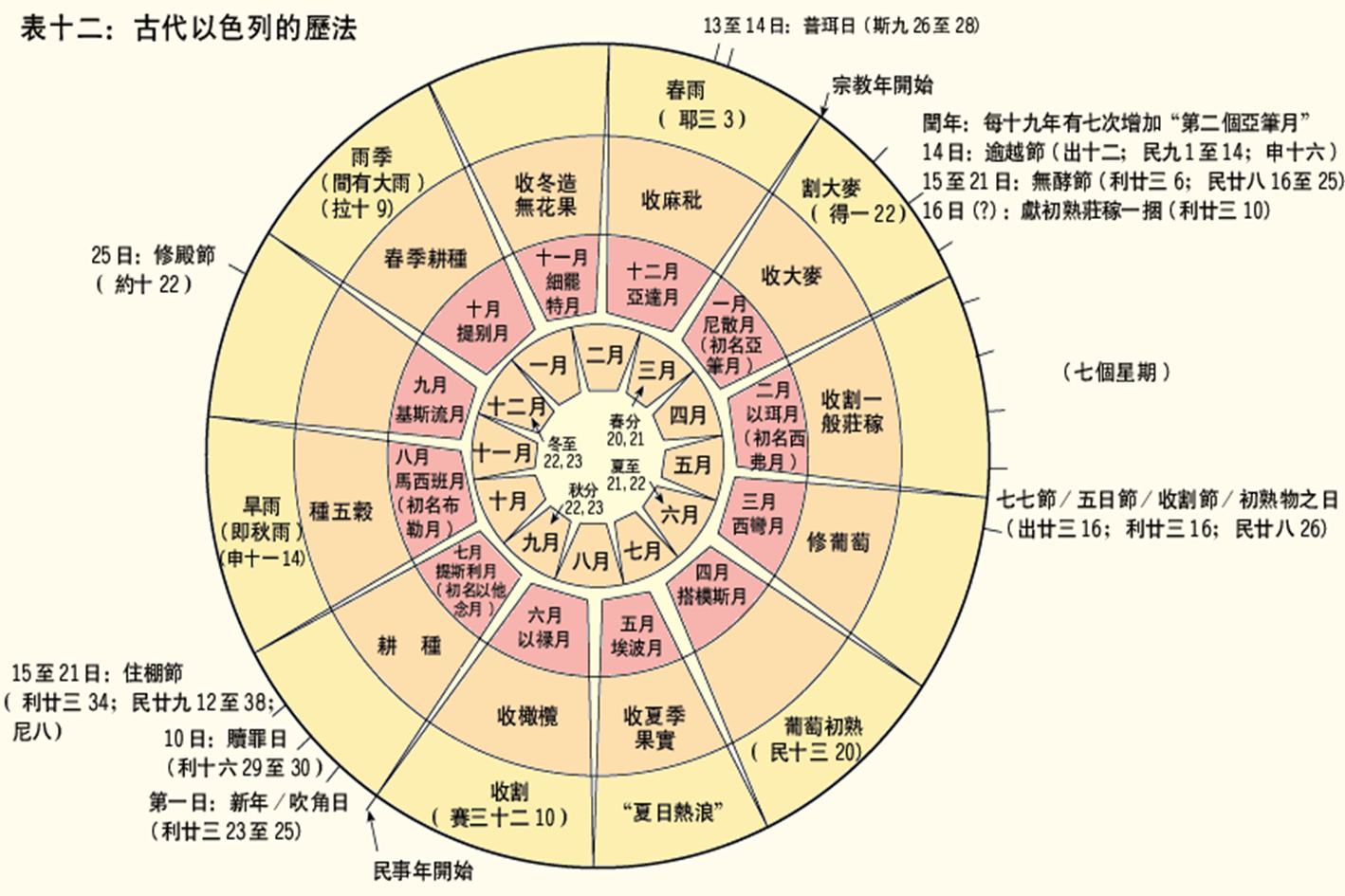 利未記經文大綱
1:1~7:38 獻祭的指示
		8:1~10:20 祭司制度的設立
			11:1~15:33 生活潔淨的指示
				16:1-34 贖罪日
		 	17:1~20:27 社會聖潔的指引
		 21:1~22:33 祭司職責及獻祭指示
	23:1~25:55 聖曆之指示
	26:1-46祝福與咒詛
	27:1-34歸聖的估價與贖價
16:1-34：贖罪和每年贖罪日的條例
1.贖罪日，在猶太曆七月十日舉行。
2.所有人不可做工，需守大安息日。
3.大祭司繼承禮，也在此日舉行。
4.此一大贖罪日，只能一年一次，在贖
      罪日，由大祭司舉行。
16:1-34  贖罪和每年贖罪日的條例
16: 1-2    導言
16:3-5 	   祭物與衣服
16:6-10   贖罪禮儀概論
16:11-28 贖罪禮儀詳細說明
16:11-19 灑血儀式
16:20-22 放羊儀式
16:23-28 潔淨儀式
16:29-34 會眾的本份
16:1-34：贖罪和每年贖罪日的條例
16:33 伊著為著聖的聖所贖罪，也為著會幕及祭壇贖罪，閣為著眾祭司及全會的百姓贖罪。
16:34 這著做恁永遠的例就是因為以色列人一切的罪，著一年一擺為著in贖罪。亞倫就照耶和華所命令摩西的來行。
獻祭：補過與替贖Wenham, G. J. The Book of Leviticus. NICOT.
獻祭補過與替贖
←聖化       ←清洗
聖潔  潔淨  不潔淨
從俗→        污染→
罪與病弱
聖潔
↑
贖
↑
罪
公義與聖潔並具的神
祭司神學
整合
申命記神學
（例）第一以賽亞：行公義＞贖罪祭？
以賽亞書
1:10恁所多瑪的官長啊，著聽耶和華的話！恁蛾摩拉的百姓啊，著俯耳孔聽咱的上帝的教示！
1:11耶和華講：恁獻許多祭物互我，有甚麼利益？公綿羊的燒祭及肥的精牲的油，我已經飽厭啦；牛公的血，羊仔的血，山羊公的血，我攏無歡喜。1:12恁來朝見我，是誰對恁討此個，來糟踏我的院啊？1:15恁抬起手，我欲掩目睭呣看恁；恁多多祈禱，我也呣聽。恁的手滿滿殺人的血。
1:16恁著洗、來家己清氣，對我的目睭前除去恁所行的歹，息恁的做歹，1:17學習行好，尋公平，拯救受壓制的；給無父的子伸冤，為守寡人辯護。
（例）第二以賽亞：贖罪祭＞行公義？
以賽亞書
53:4伊實在擔當咱的憂悶，背咱的苦痛；總是咱掠做伊受責罰，互上帝拍，閣受苦楚。53:5若是伊為著咱的過失受傷，為著咱的罪過受害。伊擔當刑罰，咱得著平安；伊受鞭拍，咱得著醫好。53:6咱攏親像羊迷路；逐人行家己的偏路；耶和華互咱眾人的罪攏歸佇伊身上。
53:10 總是耶和華歡喜損害伊，互伊受苦痛。伊的活命做贖罪的祭。彼時伊欲看見後裔，閣加添歲壽。耶和華所歡喜的事欲佇伊的手中亨通。
耶穌：行公義＞贖罪祭？
路加福音4:18-19//賽61:1-2+太25
4:18主的神臨到我，因為伊用油抹我，互我傳福音互喪鄉人；伊有差我給受掠的人講：in會得解放，給睛暝的講，in會得著閣光，來解放受壓制的人，4:19宣傳主歡喜的年。
保羅：贖罪祭＞行公義？
羅馬書
3:23因為眾人已經犯罪，上帝的榮光得無著；
3:24今為著伊的恩典白白得著稱做義，對佇基督耶穌的贖回。3:25就是上帝所顯然設立做挽回的祭的，對信，在佇伊的血，欲顯明伊家己的義；因為上帝有寬容，無歸咎前代的罪，
3:26佇現今的時代愛顯明伊的義，互伊本身做義，閣稱彼個信耶穌的人做義。
（例）贖罪祭＞行公義？
希伯來書 9:11今基督已經到，做將來諸個好事的祭司頭，經過卡大卡齊全的會幕，呣是人的手所起造，就是無屬佇此世間的；9:12伊亦呣是用羊及牛仔的血，就是用家己的血，入聖所一擺就夠額，得著永遠的贖回。
雅各書2:10因為見若全守律法，也對一條跋倒，就是犯著眾條。
啟示錄：贖罪＋審判
1:5 閣對耶穌基督就是忠信的干證、死人中頭一個活的、地上諸個王的主宰。伊疼咱，用伊的血解放咱脫離咱的罪，1:6 互咱做國，做伊的父上帝的祭司。
20:12 我也看見死人大及細攏徛佇座位前。諸個冊就掀開，閣有別本冊掀開，就是活命冊。死人就照in的所行，憑諸個冊所記載來受審判。
申命記神學與祭司神學的初省
申命記神學：上帝公義
	國族團體盟約法治
	對人性樂觀，人可遵法行義
	講道：悔改、行公義好憐憫→無耶穌
		
祭司神學：上帝聖潔
	盟約個體按時禮拜
	對人性悲觀，只能被贖得救
	講道：接受耶穌，遮蓋替贖→宗教自私
得救
↗       ↖
成聖← 贖罪祭 →稱義
或死刑
↗       ↖
不潔               不義
↗                     ↖
祭司典神學                申命記神學
加爾文
替贖救恩
＋
政府論
結論
教會神學必須
	利未記＋申命記
	a.聖潔/慈愛＋ 公義/信實
	b.替贖救恩 ＋ 社會公義
教會事工必須
	a.個人靈命基督化：信耶穌、得永生、
            進天國、傳福音、蓋教堂。
	 b.社會品質基督化：照顧弱小、國際公
             義、環保生態、整體健康。